0
Heb je ooit wortelknolletjes gezien?
W43 nibi conferentie 2017, Mieke Kapteijn & Marcel Kamp
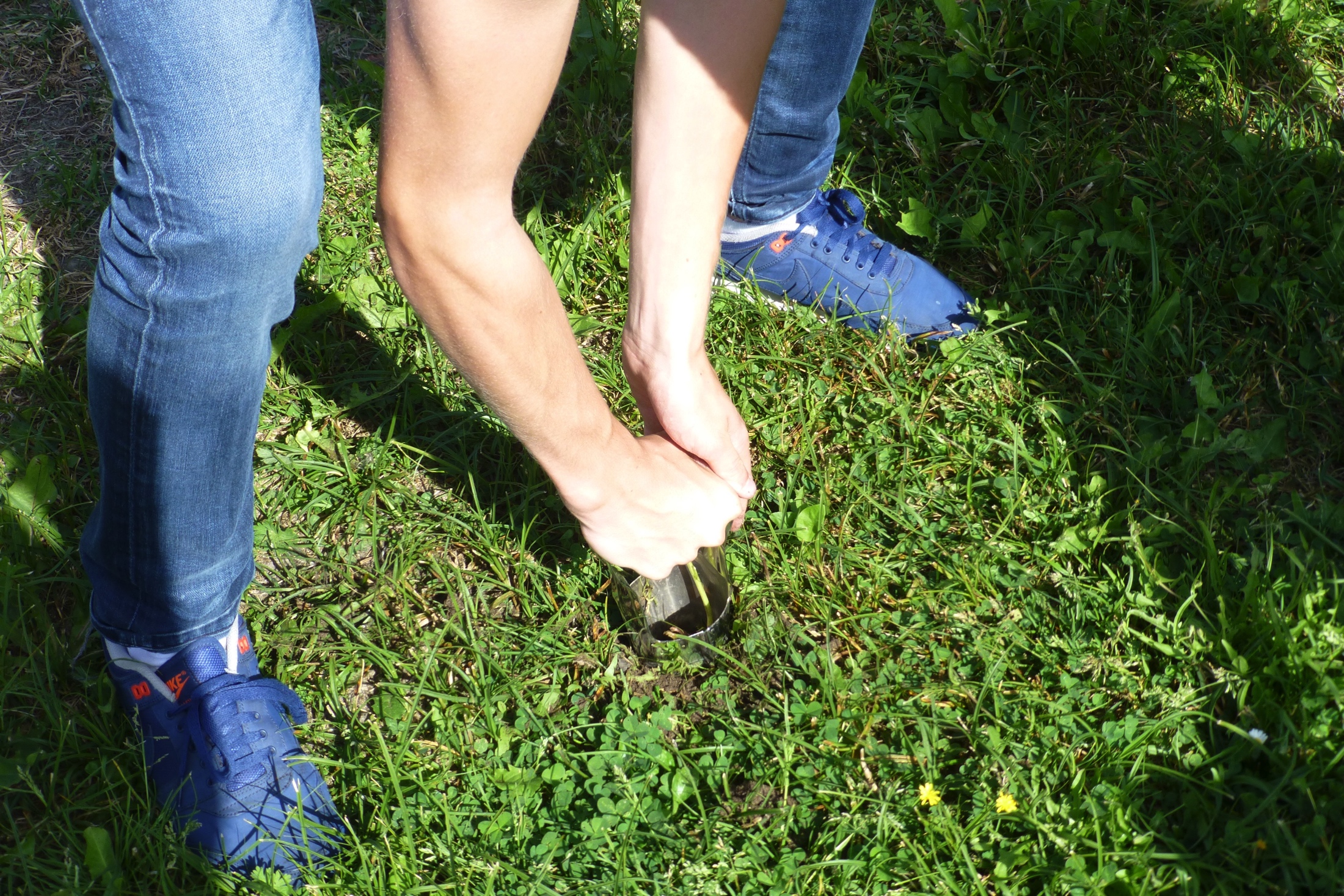 Marcel Kamp, Mieke Kapteijn, Els de Hullu redactie Ecologie Didactiek
[Speaker Notes: Op tafels ligt bij binnenkomen klaar:
1) Kopie van de conceptenlijst; op elke tafel zeven concepten omkaderd. 
2) Krantenpapier om op te werken als er wortelknolletjes uitgegraven kunnen worden
3) Kopieën van examenopgaven]
1
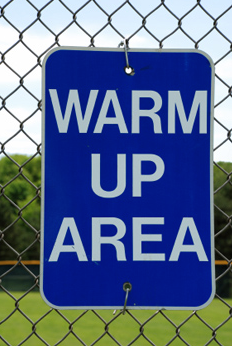 Vorm trio’s

- Bent u vmbo-docent? Maak examenvragen 2015/I  22 en 23
Bent u havo/vwo docent? Maak examenvraag  HAVO examen 16-II-7 en/of  VWO examen 13-II-15
Marcel Kamp, Mieke Kapteijn, Els de Hullu redactie Ecologie Didactiek
2
Introductie
Introductie Marcel Kamp en Henk van Netten
Een oefening ecologisch kijken, met wortelknolletjes en de N-kringloop als voorbeeld
Ideeën hoe u zelf ecologisch kijken kunt oefenen met leerlingen
Een sneak-preview van het boek Ecologie Didactiek en de conceptenlijst die wij gebruiken
Marcel Kamp, Mieke Kapteijn, Els de Hullu redactie Ecologie Didactiek
[Speaker Notes: Introduceer onszelf en onze plannen.]
3
Wortelknolletjes, waar zitten die?
Zelf uitgraven en zie, voelen en ruiken van wortelknolletjes. 
GA JE GANG
Marcel Kamp, Mieke Kapteijn, Els de Hullu redactie Ecologie Didactiek
4
wortelknolletjes
Afb uit http://www.natuurinformatie.nl/
Marcel Kamp, Mieke Kapteijn, Els de Hullu redactie Ecologie Didactiek
[Speaker Notes: Zie vorige slide voor opdracht.

Bruggetje maken naar wat je aan het doen bent met ecologisch leren kijken: concrete ervaringen verbinden met concepten en relevante contexten.
Verbinding maken met leerpsychologie en met de historische lijn.]
5
Vragen over wortelknolletjes
Per trio zijn op de conceptenlijsten een 7-tal concepten aangegeven– gebruik alleen die. 
Vragen
Met welke van de omkaderde concepten kunt u een verbinding maken met wortelknolletjes? Leg uit hoe?
Welke van deze verbindingen tussen wortelknolletjes en concepten wil u aan uw leerlingen leren?
In welke contexten zijn wortelknolletjes relevant?
Marcel Kamp, Mieke Kapteijn, Els de Hullu redactie Ecologie Didactiek
[Speaker Notes: Conceptenlijst is uitgedeeld]
6
Antwoorden deelnemers op vraag 2
Bacterie
Bemesting
Bodem
Duurzame voedselproductie
Habitat
Mutualisme
Pionier
Producent
Symbiose
Voedselrelatie
Marcel Kamp, Mieke Kapteijn, Els de Hullu redactie Ecologie Didactiek
7
Antwoorden deelnemers op vraag 3
Als contexten werden genoemd:
Bemesting (landbouw)
Lupineburgers
Moestuin
Imker
Flevopolder
Honger (Afrika)
Monocultuur
Marcel Kamp, Mieke Kapteijn, Els de Hullu redactie Ecologie Didactiek
8
De eerste hoofdstukken inhet Ecologie Didactiek Boek
H1 Geschiedenis ecologie, 200 jaar geleden
H2 Eindtermen, laatste 5 jaar examenopgaven
H3 Literatuur Leren van Ecologie, 600 publicaties
Marcel Kamp, Mieke Kapteijn, Els de Hullu redactie Ecologie Didactiek
9
In goed gezelschap
Die verwondering en geboeidheid beogen we ook met oefeningen over ecologisch kijken. 
E.O. Wilson, 1929Foto Jim Harrison
"Hands on experience at the critical time, not systematic knowledge, is what counts in making a naturalist. Better to be an untutored savage for a while, not to know the names or anatomical detail. Rachel Carson who understood this principle well, used different words to the same effect in 1965; if facts are the seeds that produce knowledge and wisdom, then the emotions and the impression of the senses are the fertile soil in which the seeds must grow. ".
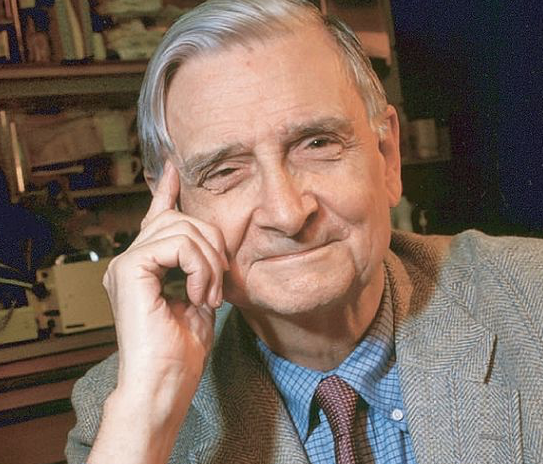 Marcel Kamp, Mieke Kapteijn, Els de Hullu redactie Ecologie Didactiek
[Speaker Notes: Uitleg van het ‘waarom’ van ecologisch kijken door verwijzing naar Wilson en Carson – en benadrukken dat het dus iets anders is dan soortsnamen leren!

Bruggetje maken naar opbouw boek, ecologisch kijken staat in een reeks, zie volgende slide.]
10
Stikstof-kringloopBINAS Ecologie p93
Marcel Kamp, Mieke Kapteijn, Els de Hullu redactie Ecologie Didactiek
[Speaker Notes: De leeractiviteiten gaan van heel concreet (biologisch leren kijken) naar zeer abstract. Het bekijken van een wortelknolletje is een voorbeeld van het eerste . Het werken aan de N-kringloop een voorbeeld van het tweede. 
Bovendien weven we er didactische thema’s in als het leren gebruiken van instrumenten, van ingewikkelde schema’s en het werken in contexten.]
11
Indeling van leeractiviteiten in Ecologiedidactiekboek
ACTIVITEIT stikstofkringloop uit BINAS (Ecologie 93H).

Doelgroep: klas 5 havo, 5/6 vwo.
Tijd: 1 u of langer, afh. van aantal geselecteerde vragen.
Werkvorm: individueel of in kleine groepjes. Evt werkvorm ‘experts’
Doel: begrijpen en interpreteren van N-kringloop  
Voorkennis: stofwisseling, fotosynthese, dissimilatie, bacteriën etc. Nodig: BINAS - afbeelding, vragen en N-kringloop BINAS in kleur
Voorbereiding: Kopiëren 
Uitvoering: korte inleiding – selectie uit vragen- vragen maken - bespreking van antwoorden, valkuilen – lln benoemen wát ze geleerd hebben 
Suggesties voor vervolg:
Marcel Kamp, Mieke Kapteijn, Els de Hullu redactie Ecologie Didactiek
12
Stappen in ecologie didactiek
Marcel Kamp, Mieke Kapteijn, Els de Hullu redactie Ecologie Didactiek
[Speaker Notes: Uitleg van wat ecologisch leren  kijken en de andere niveaus in de leeraciviteiten zijn.
Belang van concrete ervaringen in Ecologisch kijken en belang van Verbinden van concepten.]
13
Regenwormen ecologisch kijken
http://vimeo.com/110880643


Welke concepten kun je hierin ‘zien’?
Marcel Kamp, Mieke Kapteijn, Els de Hullu redactie Ecologie Didactiek
[Speaker Notes: Relax! Dit is wat regenwormen doen.

De bodem is relatief onbekend en krijgt veel aandacht in de examens (en wordt snel veel belangrijker voor voedselvoorziening enz) dus laten we zien hoeveel regenwormen met de bodem doen, via timelapse….
Vraag: In een droog eikenbeuken bos komen geen regenwormen voor. Wat heeft dat te maken met de N-kringloop?]
14
Tot slot
Het Docenten Ontwikkel Team op de Wageningen University and Research in komend jaar. 
Vragen? 
Opmerkingen?
Wat was interessant?
Tot ziens! 
Marcel Kamp (mede namens Mieke Kapteijn en Els de Hullu)
Marcel Kamp, Mieke Kapteijn, Els de Hullu redactie Ecologie Didactiek
[Speaker Notes: Dank Henk!]